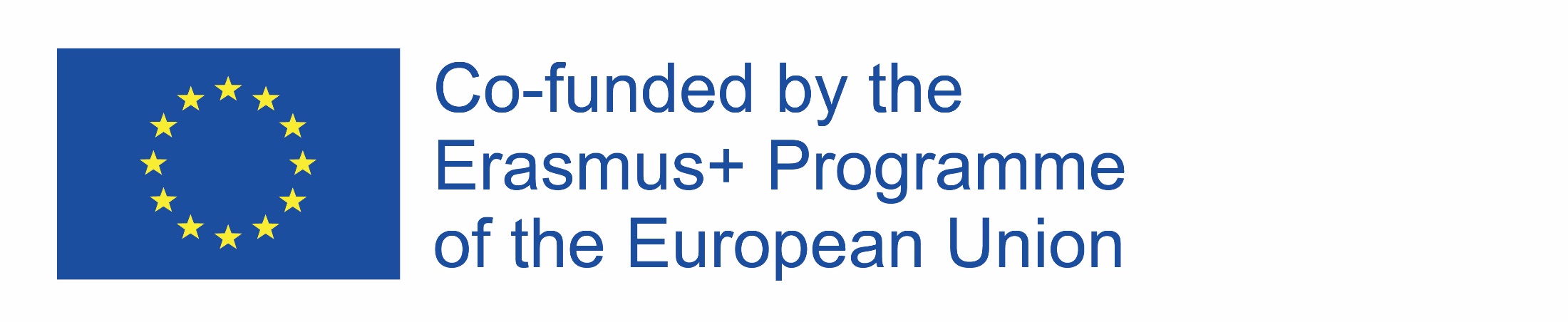 Velké zeměpisné objevy - velcí cestovatelé.
Web Quest je určen pro žáky gymnázií, jako podpora v hodinách dějepisu pro žáky s poruchou sluchu 

Zpracoval: Maria Smorąg
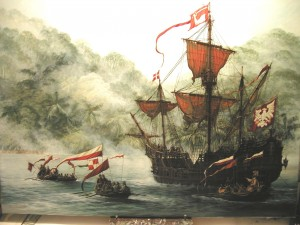 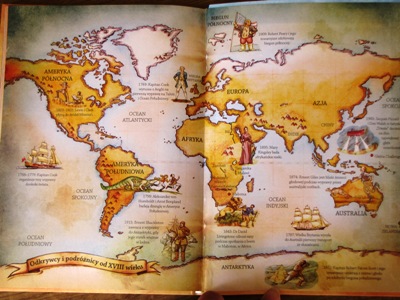 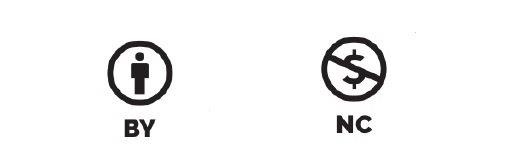 Obsah:
1. Úvod
2. Zadání
3. Proces
4. Zdroje
5. Hodnocení
6. Výsledky
7. Příručka pro učitele
Úvod:
Velké zeměpisné objevy představují skvělé historické období, ve kterém lidé díky své zvědavosti a moudrosti objevili nové kontinenty, poznali nové kultury a rozšířili své znalosti v oblasti zeměpisu, astronomie, přírody a techniky.
V 15. století začala nová éra, cestovatelé při hledání zboží, pokladů a nových území překonávali ohromné vzdálenosti, objevovali nejen neznámé země, ale také celé kontinenty a kultury. 
Dnes si budete během vyučování hrát na objevitele vy a získáte přitom znalosti o velkých cestovatelích a jejich objevech.
Úvod:
Podívejte se, jak vypadala mapa světa před zeměpisnými objevy. Jak je vidět, chybí na ní mnoho zemí a kontinentů, které vy už ze zeměpisu znáte. Vaším úkolem bude doplnit tuto mapu o znalosti, které získáte během hodin dějepisu.
Přejeme hodně úspěchů!
Zadání:
Zadání se bude skládat ze dvou částí.  
V první části se rozdělíte na dvě skupiny a najdete požadované informace. 
V druhé části celá třída vytvoří mapu, do které umístíte získané informace.
Zadání:
První část zadání - práce ve dvou skupinách.
Skupina I – Vaším úkolem bude připravit prezentaci nebo plakát s:
informacemi o důvodech zeměpisných objevů
informacemi o navigačních zařízeních
informacemi o nových lodích, díky kterým bylo možné cestovat po neznámých mořích

Skupina II – Vaším úkolem bude připravit prezentaci nebo plakát s: 
informacemi o slavných mořeplavcích - Kryštof Kolumbus, Vasco da Gama, Ferdinand Magellan, Jindřich Mořeplavec
informacemi o velkých zeměpisných objevech
Zadání:
Druhá část zadání - společná práce celé třídy.
V druhé části zadání shromáždíte všechny získané informace a vytvoříte vlastní mapu zeměpisných objevů. Nalepte fotografie znázorňující nejslavnější objevitele, lodě, kterými pluli, navigační zařízení, která jim umožnila plavbu, a nakreslete trasy a kontinenty, které objevili.
Proces - pracovní plán:
Proces - pracovní plán:
Proces - pracovní plán:
Zdroje:
http://antiskola.eu/cz/referaty/1293-zamorske-objavy 
https://cs.wikipedia.org/wiki/Z%C3%A1mo%C5%99sk%C3%A9_objevy
https://cs.wikipedia.org/wiki/Kry%C5%A1tof_Kolumbus 
http://antiskola.eu/cz/referaty/8302-zamorske-objavy#page.2 
https://cs.wikipedia.org/wiki/Magellanova_cesta_kolem_sv%C4%9Bta
Hodnocení:
Hodnocení – bodování:
Výsledky:
Při zpracování tohoto zadání jste se během hledání informací o slavných mořeplavcích a velkých objevech stali pravými objeviteli.
Poznali jste, jaké byly důvody velkých zeměpisných objevů, čím se řídili cestovatelé při cestách po nových, neznámých trasách.
Seznámili jste se s nejslavnějšími cestovateli, trasami a kontinenty, které objevili.
Poznali jste navigační vybavení, které usnadňovalo mořeplavcům cestování po mořích.
Výsledky:
Zjistili jste, jak se měnily znalosti lidí o světě během 15. a 16. století, jak se měnila mapa světa.
Měli jste neopakovatelnou příležitost vytvořit vlastní mapu světa, který se mělnil v důsledku Velkých zeměpisných objevů.
Ponořením do zadání jste rozšířili své znalosti nejen v oblasti historie, ale také zeměpisu, které si zapamatujete na velmi dlouho.
Zjistili jste, jaké znalosti měli o světě lidé v 15. století. 
Dozvěděli jste se, jak odvážnými lidmi byli objevitelé, kolik toho museli překonat, aby objevili nové kontinenty. Dozvěděli jste se, jaký je doprovázel strach před neznámým, ale i odvaha, aby to neznámé mohli objevit.
Výsledky:
Při samostatném plnění tohoto projektu jste měli možnost poznat různé internetové zdroje a pravidla bezpečného používání internetu.
Při prezentaci svých zadání jste se seznámili s pravidly autoprezentace a dovednostmi nezbytnými pro veřejná vystoupení.
Byli jste plně odpovědní za získávání znalostí.
Vaše práce může posloužit jako vzor spolupráce a součinnosti pro jiné skupiny, třídy.
Příručka pro učitele:
1. Před zahájením projektu důkladně seznamte žáky s obsahem zadání, uzpůsobte způsob komunikace možnostem žáků.
2. Seznamte žáky s pravidly bezpečného používání internetu. Učitel by měl s žáky prohlédnout internetové zdroje, pomoci jim v pochopení.
3. Projekt by měl být realizován 3-4 týdny. V prvním týdnu by měl učitel s žáky probrat projekt a prohlédnout internetové stránky, rozdělit třídu na dvě skupiny a připomenout pravidla tvorby prezentace (pokud je tato forma pro žáky komplikovaná, mohou vytvořit plakát nebo myšlenkovou mapu). V druhém týdnu výuky by měli mít žáci čas na přípravu prezentace a její prezentování před celou třídou. Pokud je to nutné, lze čas na přípravu první části projektu prodloužit na tři týdny. Poslední týden projektu by měl být věnován druhé části zadání:  tisk materiálů z prezentací, nezbytných pro vytvoření mapy zeměpisných objevů. Na poslední hodinu by měl učitel připravit vytištěnou nebo ručně nakreslenou mapu světa z 15./16. století (lze použít mapu z prezentace, pokud nebude pro žáky příliš komplikovaná), na kterou budou žáci lepit fotografie mořeplavců, kreslit jejich trasy, atd.
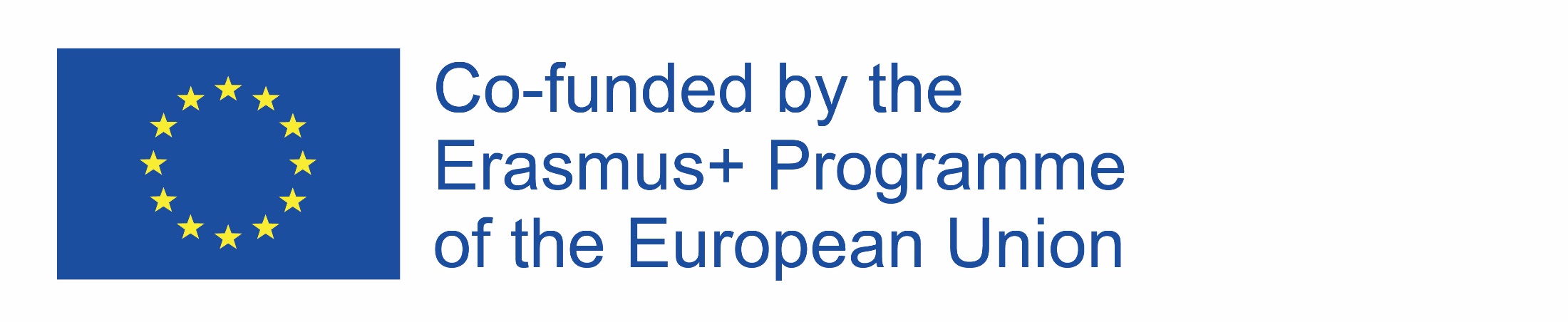 Příručka pro učitele:
4. Učitel by měl žáky povzbudit k práci nad mapou, vysvětlit jim, že tato část zadání je také hodnocena.
5. Žáci mohou při tvorbě mapy využít pomoci učitele, pokud bude takové pravidlo zavedeno před zahájením práce. Učitel by však neměl do tvorby mapy zasahovat; pokud žáci udělají nějakou chybu, může pouze navrhnout, aby se nad danou problematikou ještě zamysleli.
6. Učitel by měl na začátku realizace druhé části zadání žákům promítnout nebo vytisknout všechny pokyny, jež se týkají obsahu, který by se měl nacházet v této části zadání.
7. Vytvořenou mapu by měli žáci společně zhodnotit a „přečíst“. Mapa by měla být vystavena ve třídě (učebně dějepisu).
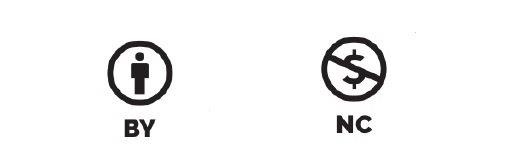